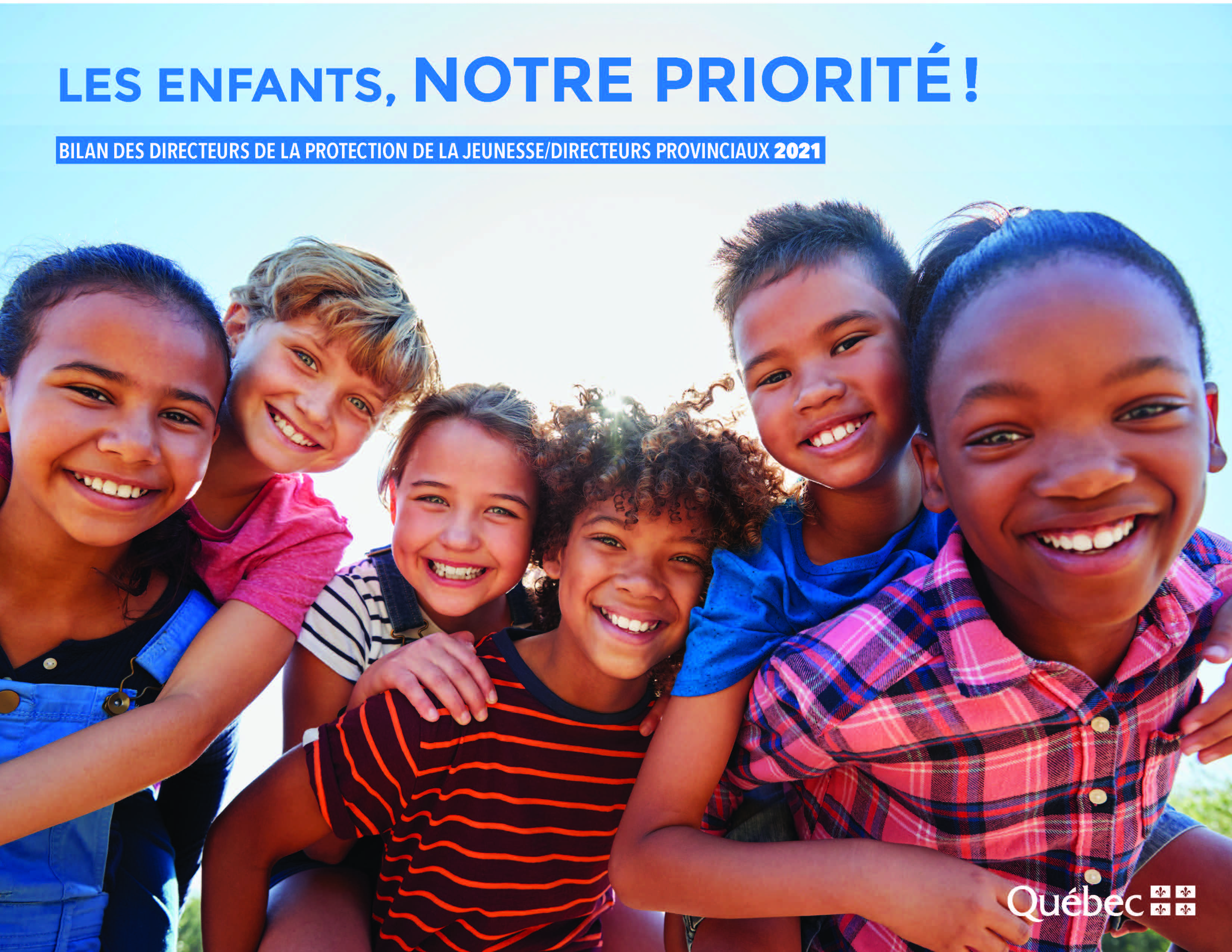 117 904
SIGNALEMENTS TRAITÉS

323 signalements traités par jour
Impacts de la pandémie
Légère augmentation des situations de conflits de séparation, de couple et de garde (+7,0%), ainsi que des problèmes de santé mentale chez les parents / gardiens (+6,7%). 

Impacts sur les enfants:
Anxiété;
Solitude;
Dépression;
Agressivité;
Irritabilité;
Problème d’attention.


Source : Recherche Denis Lafortune, directeur scientifique de l’IUJD et études de l’INSPQ
Données de la Capitale-Nationale
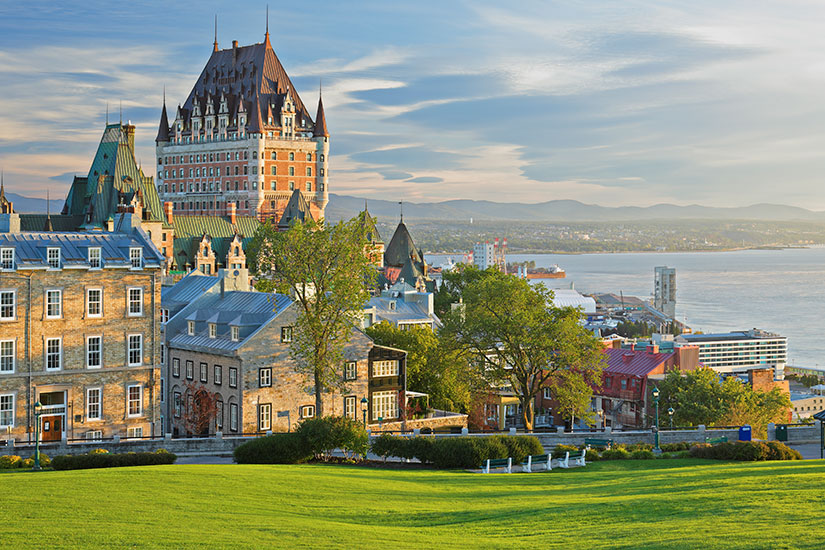 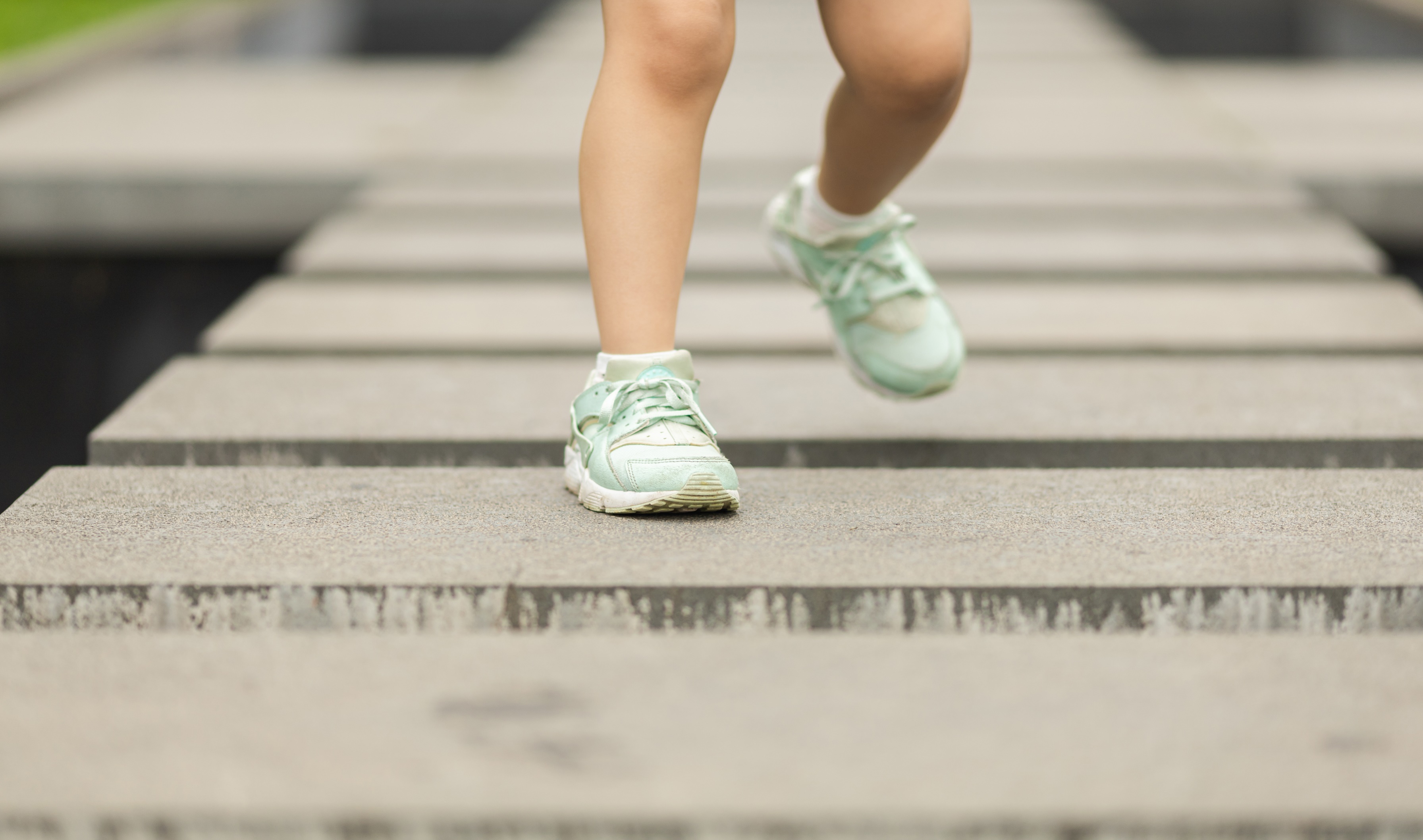 64,2 % 

DES ENFANTS
PRIS EN CHARGE PAR LA DPJ DE LA CAPITALE-NATIONALE
SONT DEMEURÉS DANS LEUR MILIEU FAMILIAL
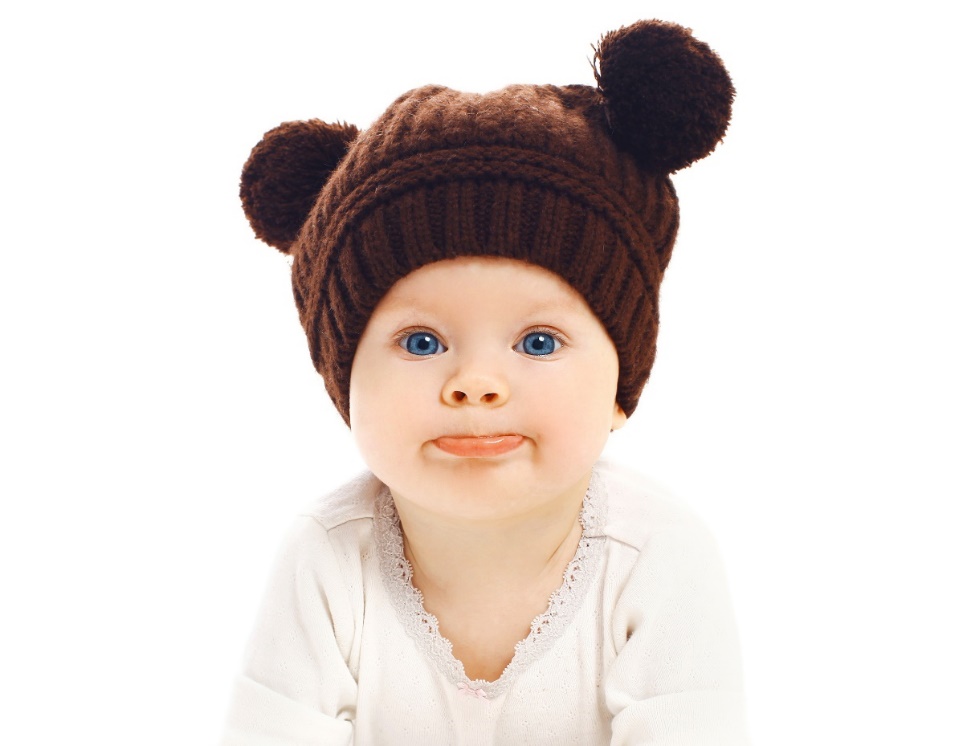 Signalements traités 2020-202110 624
(augmentation de 1,6 %)
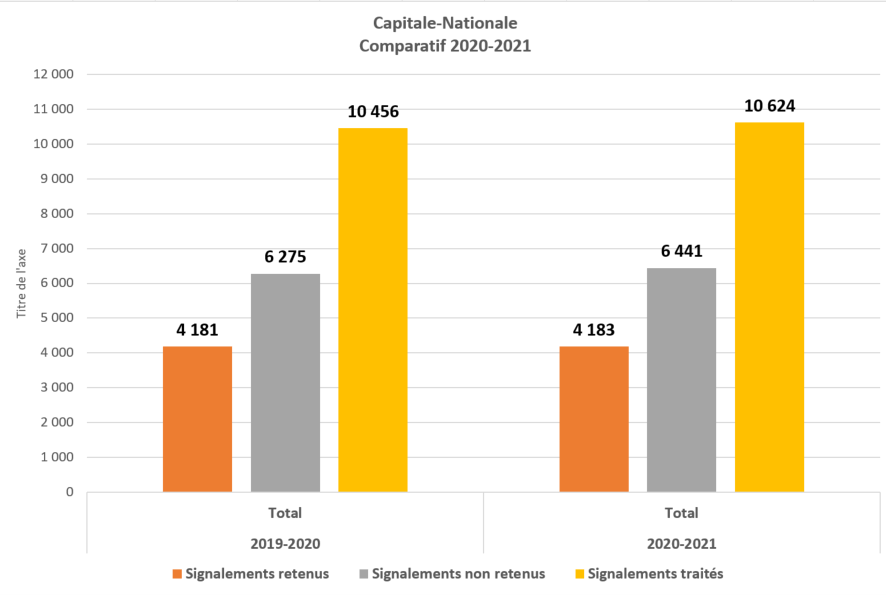 2 problématiques les plus retenues
Abus physique (25,3 %)
Risque sérieux de négligence (19 %)
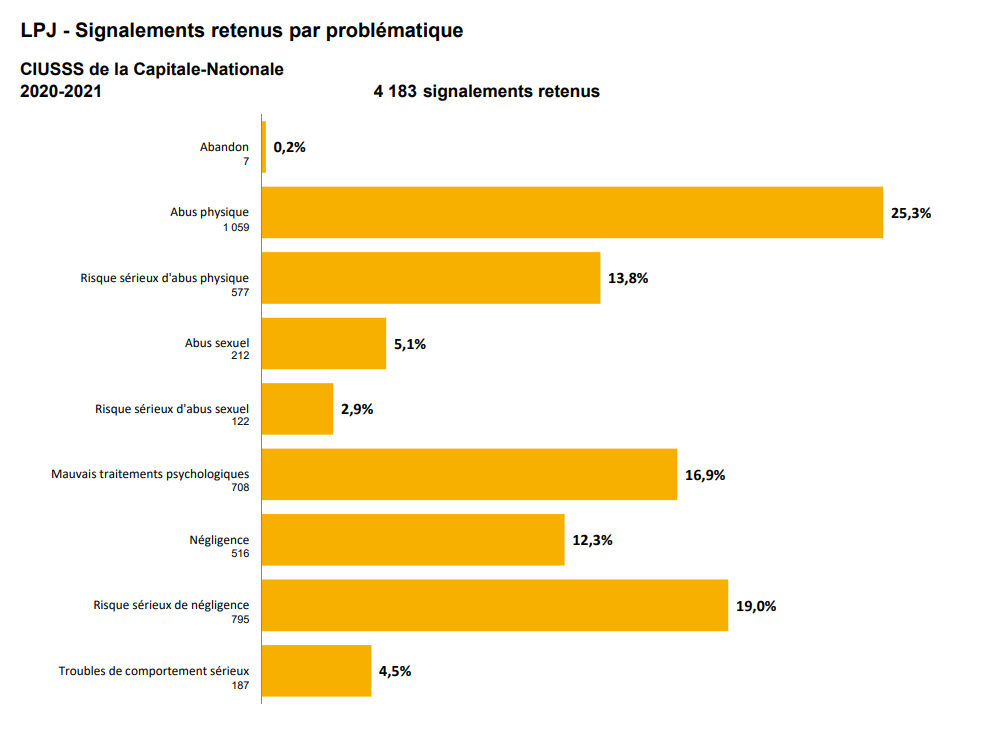 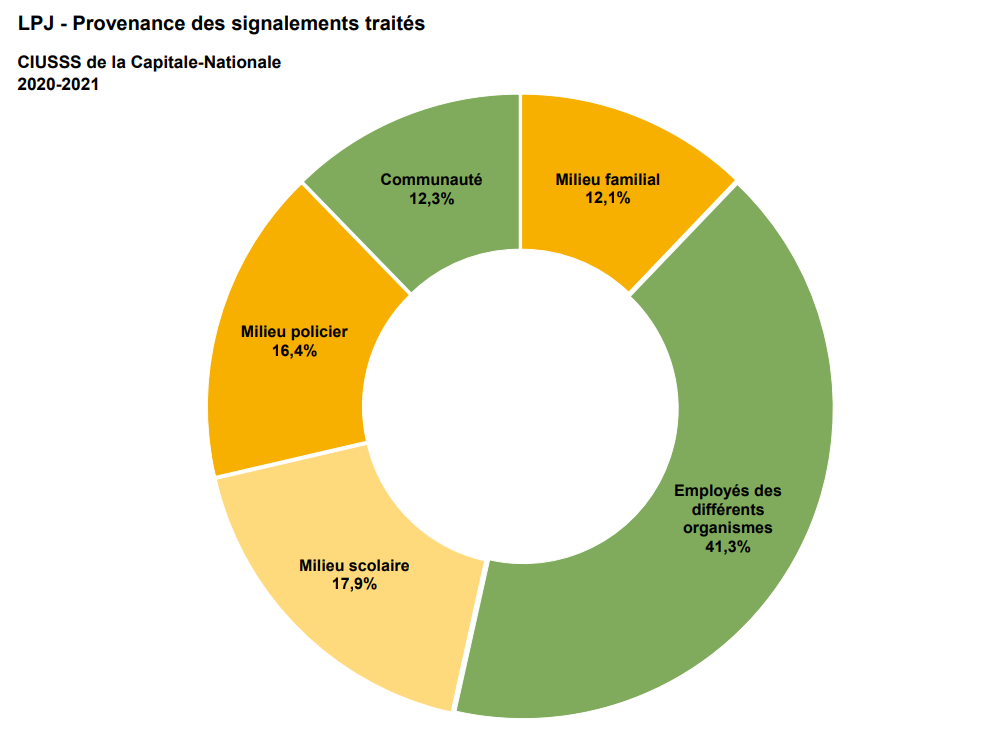 Données Chaudière-Appalaches
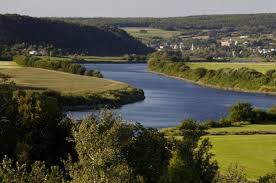 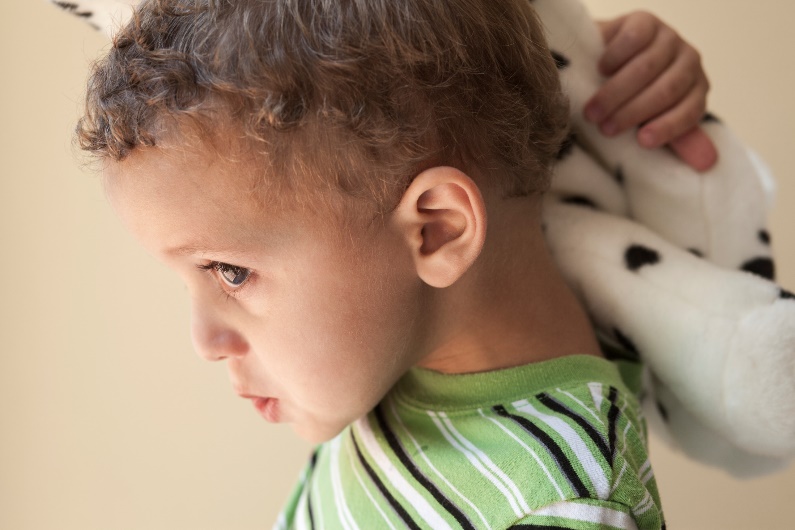 53,3 % 

DES ENFANTS
PRIS EN CHARGE PAR LA DPJ DE CHAUDIÈRE-APPALACHES
SONT DEMEURÉS DANS LEUR MILIEU FAMILIAL
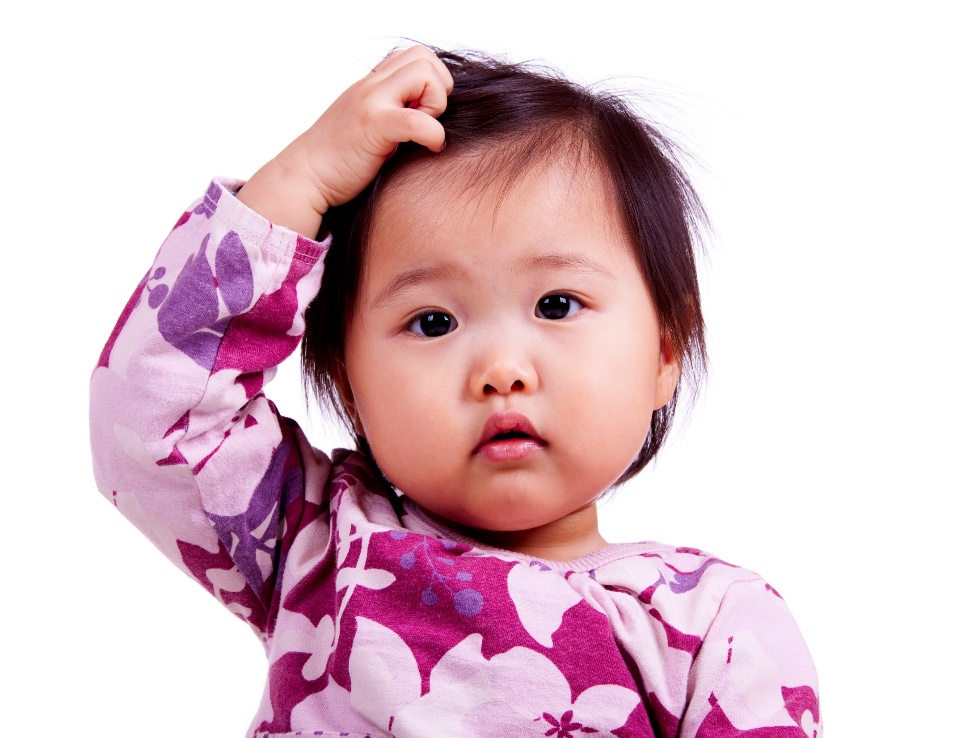 Signalements traités 2020-20216 665
(augmentation de 8,8 %)
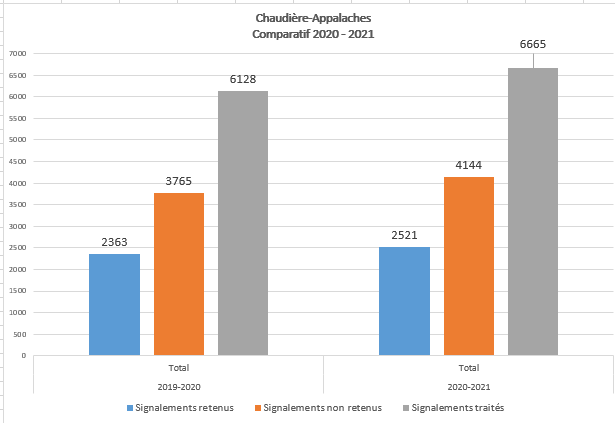 2 problématiques les plus retenues
Abus physique (25,1 %)
Négligence (19,8 %)
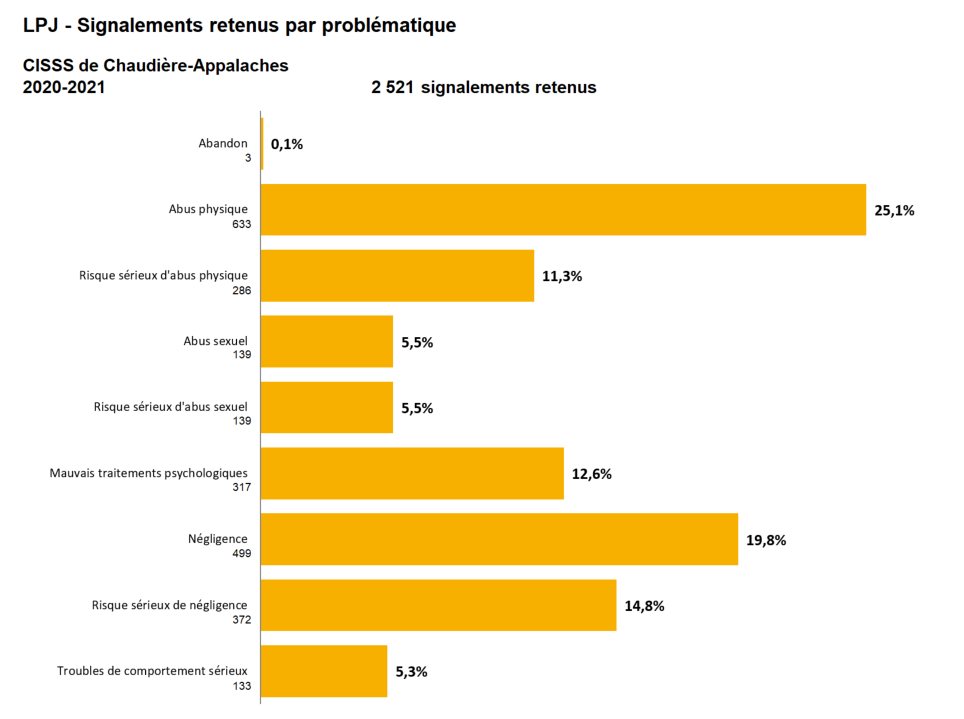 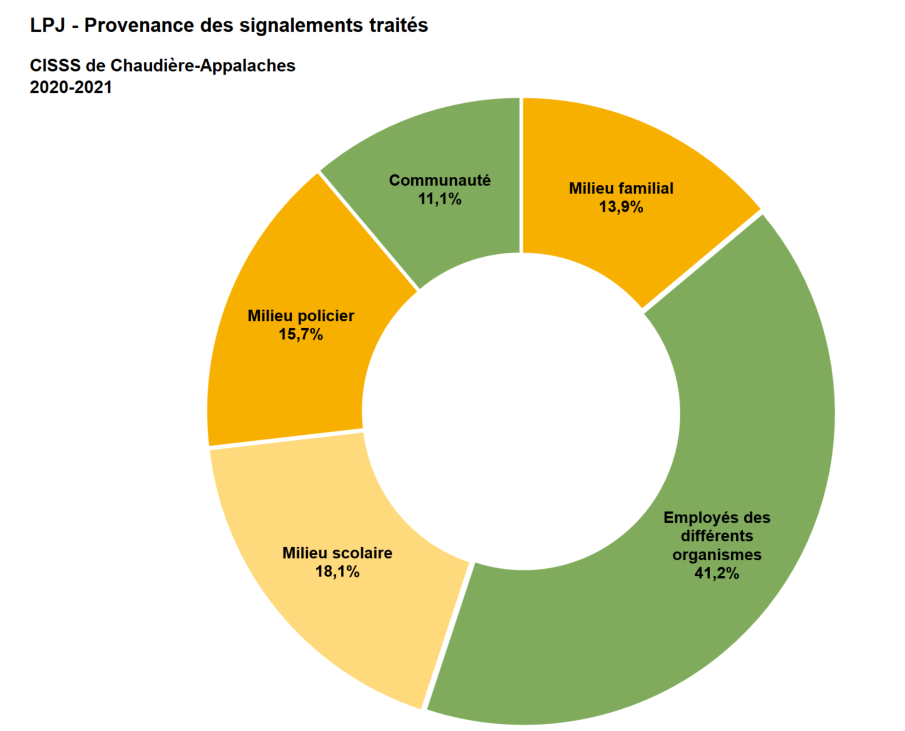 Questions?
Merci!